Teaching “On the Fly” andBedside Teaching
Alethea Lacas, MD CCFP (COE)
Dalhousie Family Medicine
November 27, 2017
‘Medicine is learned by the bedside and not in the classroom’

		Sir William Osler
Objectives
To review an approach to teaching “on the fly”
To learn some methods for teaching “on the fly”
To gain an appreciation for the value of bedside teaching 
To learn some strategies and skills for bedside teaching
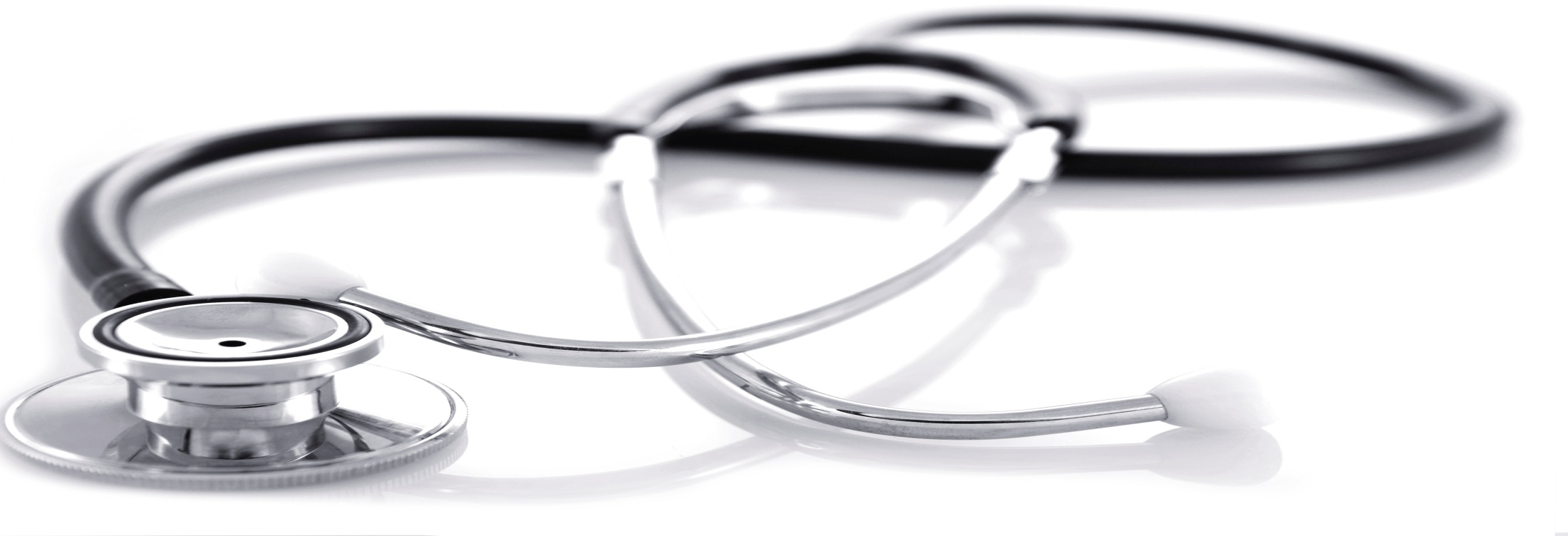 3
[Speaker Notes: In other words, we need to find ways to obtain more documented observations of our residents performing the tasks identified as important by our specialty, in the real workplaces where family physicians practice.]
What is Bedside Teaching?
Any situation where teaching occurs in the presence of a patient.

Bedside teaching is a vital component of medical education curriculum
[Speaker Notes: By bedside teaching we mean patient-based and patient-orientated teaching and learning; taking place in natural health related environments.]
Teaching on the Fly
What does this mean to you?

Teaching in a clinical situation
Teaching inspired by patient encounters
Teaching without much time
“Informal” teaching
Key Message
PREPARE

Orientation			Planning
[Speaker Notes: This really speaks to the importance of good orientation and preparation for learner.]
Prepare
Know your learner
Their level of training, past experience, goals for rotation, prior areas of difficulty
Know the curriculum
What are the objectives for this rotation/shift?
What are you going to teach?
Choose your patient(s)
[Speaker Notes: Videos/reading to update your skills 
Faculty development
CAT course]
Practice
Groups of 2-3
One person is learner
One person is staff
Practice asking questions that help with planning/orientation
Challenges in Bedside Teaching and Teaching “On the Fly”
Challenges
Productivity
Time
Preceptor Confidence
Don’t know what “material” you will have
Space
Patient present
Patients are “sicker”
Our Own Discomfort
Large group of learners
[Speaker Notes: Don’t know what “material” you will have
i.e. who/what are you going to see in clinic
Preceptor Confidence
Learner who challenges you

Our own discomfort:
Uncomfortable with our own skills
	-worry that we will not know the answer/how to do something
Invasion of patient s’ privacy
Loss of control 
Maintaining your own productivity if in an outpatient setting]
Teaching On the Fly
One Minute preceptorand SNAPPS
One-Minute Preceptor“5 Microskills”
Get a Commitment
Probe for Supporting Evidence
Teach General Rules
Reinforce what was done right
Correct Errors
One Minute Preceptor

Neher J et al. A five-step “microskills” model of clinical teaching. J of Am Board Fam Pract. 1992; 5(4): 419-424.
[Speaker Notes: 1. Get a commitment
 
Examples:
What do you think is going on with this patient?
What investigations do you feel are indicated?
What do you think needs to be accomplished on this visit?
What do you want to do?
 
2. Probe for supporting evidence
 
Examples:
What are the major findings that lead to your conclusion?
What else did you consider?
What made you choose that particular treatment
 
3. Teach general rules
What is the "take home" message from this experience?
"In situations like this t is important to..."
"The key features of this illness are..."
Keep it brief and focused on identified issues
Avoid anecdotes and idiosyncratic preferences
 
4. Reinforce what was done right
Tell the learner what they did right
Be specific
"When you did this .... it worked well" or "patient responded..."
 
5. Correct errors
Consider appropriate time and place
Start with learner self-evaluation
Be specific
Consider language – “not best” rather than “bad”
"Next time this happens, try this..."]
SNAPPS
Summarize
Narrow the differential
Analyze the differential 
Probe                                 SNAPPS explained
Plan management
Select case for self directed learning

Wolpaw T et al. SNAPPS: A learner-centered model for outpatient education.  Academic Medicine. 2003; 78(9): 893-898.
[Speaker Notes: A model developed in medicine for busy outpatient settings where there is often little time to spend “teaching” between patient appointments.
Process takes 6-10 minutes
Is Learner centered model -]
SNAPPS in ACTION
SNAPPS
Teaching at the Bedside
Types of learning opportunities
Common
History taking skills
Physical exam skills and procedural skills
Patient-learner interaction
Case presentation
Less Common
Ability to explain findings or the plan to patient
Managing family members’ questions
Teaching more junior learners
Model for the learner
How to ask difficult questions
Demonstrate how to say “I don’t know” or an apology
Benefits – For the Teacher
Direct observation of the clinical skills of the learner
Ability to observe how the learner interacts with patients 
Communication
Professionalism
Learn from the learners
Opportunity to role model
[Speaker Notes: Impart the knowledge of clinical skills
Guide history taking skills
Observe performance
Role model
Hidden benefits:
You learn a lot from learners
You put your “stamp” on the students]
Benefits – For the Learner
Practice skills while being observed
Meaningful Feedback
Can observe the teacher(s) 
Teach the teachers
Puts the learning in context
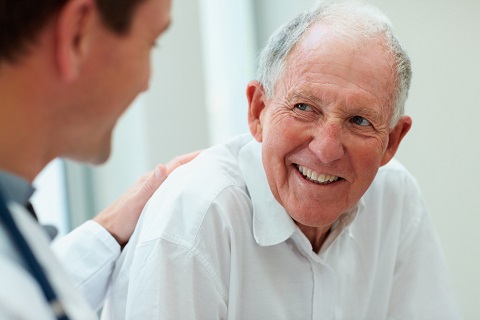 [Speaker Notes: Role model
Change of venue
Practicing skills while being observed
Feedback
Teaching the teacher
No medspeak = all on same level
Perhaps the most important reason is that it places all the learning in context. This will make the information easier to recall when a similar situation is encountered.]
Benefits – For the Patient
Appreciate the extra time
Appreciate hearing more about their medical situation
Enjoy feeling like they
contribute to the training
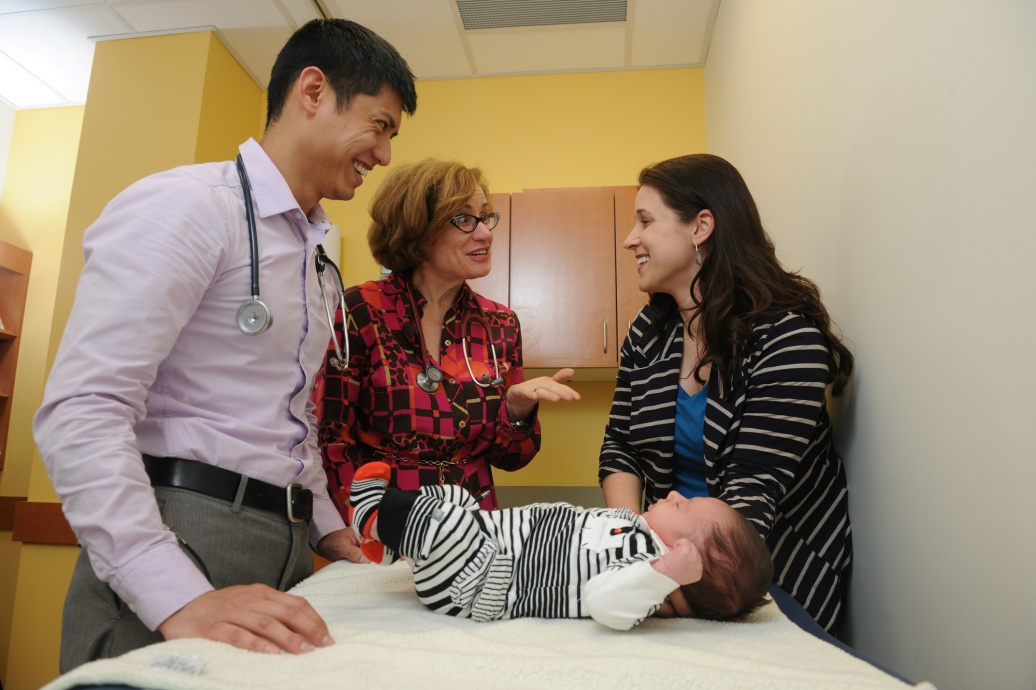 [Speaker Notes: Well researched and well established.]
When NOT to do bedside teaching
Patient refuses or has high anxiety
Patient psychotic/delusional
Learner needs to practice skills in a more controlled setting 
Case presentation in front of patient may be upsetting 
Providing feedback to the learner
[Speaker Notes: Controlled setting – e.g. simulated patient, volunteer patient, role play]
Bedside Teaching
Teaching Tips
Clinical Teaching Framework
PBSG-Ed “Time Efficient Teaching Strategies” Module, McMaster.
BEFORE
DURING
AFTER
[Speaker Notes: From PBSG-Ed: “Planning is a key component of this framework.  
Plan: Preparation, Orientain, Briefing
Teaching: Observe, use 5 Microskills or SNAPPS, Model
Reflect: Discussion, Thinking, Reading
Far from compromising spontaneity, planning provides structure and context for both teachers and students, as well as framework for reflection and evaluation.  
While planning does require a small investment of time upfront, it can actually save considerable time in the long run.]
Intent
Go to bedside with specific intent/plan

BUT

Remain flexible
[Speaker Notes: Road Map]
Plan - Briefing
Review patient’s medical background
Give direction on what learner should focus on 
Guidance on physical exam
Time limit for initial encounter
What you might NOT talk about


		PBSG-Ed Time Efficient Teaching Strategies
[Speaker Notes: May not discuss sensitive issues or ddx or preliminary results etc]
Plan - Prepare the patient
Introductions
Establish permission
Explain the purpose of the encounter
Let the patient know that family may stay
Explain what is being discussed 
Ask for patient’s input or questions
Teach - Observation
Remember to step back and observe
Try not to take over the encounter
[Speaker Notes: Take note of observable behaviors.  Prepare to give specific examples in feedback (after)]
Teach - Questioning
Ask appropriate questions
Avoid the “guess what I am thinking”
Target question to level of training
Discourage one-upmanship among learners
Gentle correction is okay, but avoid harsh feedback in front of patient and group of learners
Model that it is ok to not know an answer

SNAPPS + 5 Microskills
Debrief - Summarize
Summarize what has been taught/reviewed
This is for both the patient and the learners
Debrief with Learners
What went well, what didn’t go well
What questions do they have
Discuss sensitive issues
Decompress if appropriate
Next steps for following up on questions/skills
Plan for next learning session
Summary
SummaryBedside Teaching and Teaching on the Fly
Is important for learners and teachers
Is acceptable to patients and even enjoyed
Planning is key for successful teaching
Orient the learners and the patient to the plan
SNAPPS and One Minute Preceptor are two approaches 
Summarize findings/what was taught
Debrief with learners
Learn from one session to plan the next
References and Resources
Baker RC, Klein M, Samaan Z, Brinkman W. Exam room presentations and teaching in outpatient pediatrics: effects on visit duration and parent, attending physician, and resident perceptions.  Ambul Pediatr. 2007 Sep-Oct;7(5):354-9.  
Cannon R and Newble D.  A Handbook for Medical Teachers. 4th Edition.  Accessed May 26, 2016 at: http://edc.medilam.ac.ir/Portals/10/A%20HANDBOOK%20OF%20MEDICAL%20TEACHERS.pdf
Clinician as Teacher “CAT” – Teaching at the Bedside Module by Dr. Chuck Maxner and Dr. Steve Miller. Dalhousie University.
PBSG-Ed “Time Efficient Teaching Strategies; Teaching on the Fly”  fhs.mcmaster.ca/facdev/pbsg-ed.html. Accessed May 26, 2016.
Peters, M and  ten Cate, O. Bedside teaching in medical education: a literature review. Perspect Med Educ (2014) 3:76–88.
Snell L et al. Perceptions of bedside teaching: I - Faculty, resident & student perspectives. 2 - Patient perspective.
Subha Ramani (2003) Twelve tips to improve bedside teaching, Medical Teacher, 25:2, 112-115, DOI: 10.1080/0142159031000092463
http://www.umin.ac.jp/vod/files/Dr.Linda_Snell/Bedside_teaching_IRCME4.pdf  Accessed May 26, 2016.
http://www.faculty.londondeanery.ac.uk/e-learning/explore-further/teaching_and_learning_at_the_bedside.pdf  Accessed May 26, 2016.